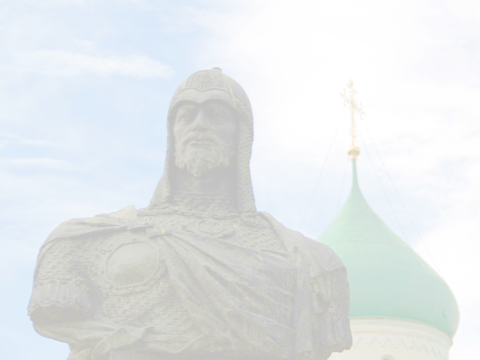 Управление финансов
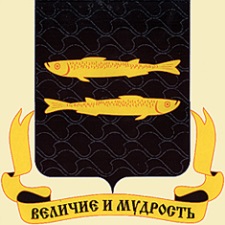 Б ю д ж е т  д л я  г р а ж д а н«Проект бюджета городского округа город Переславль-Залесский на 2019 годи на плановый период 2020 и 2021 годов»(одобрен к рассмотрению Переславль-Залесской городской Думой на публичных слушаниях, состоявшихся 14.11.2018 года)
Управление финансов
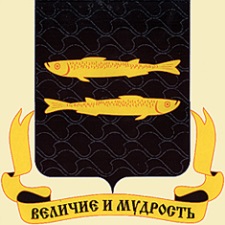 Основы разработки прогноза социально-экономического развития городского округа город Переславль-Залесский на 2019-2021 годы
Письмо департамента экономики и стратегического планирования Ярославской области от 14.08.2018 № ИХ.45-0879/18 о сценарных условиях, основных параметрах прогноза социально-экономического развития РФ
Письмо департамента финансов Ярославской области от 27.06.2017 № ИХ.33-2713/18 об основных показателях прогноза социально-экономического развития Ярославской области на среднесрочный период 2019-2021 годов
Информация Федеральной службы государственной статистики Российской Федерации
Управление финансов
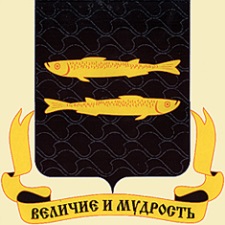 Численность населения
Управление финансов
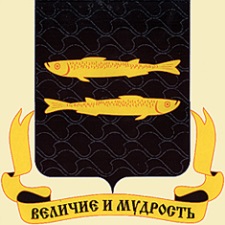 Промышленное производство
Управление финансов
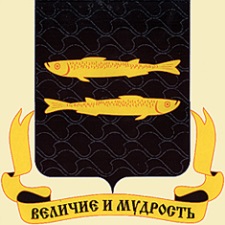 Доходы населения
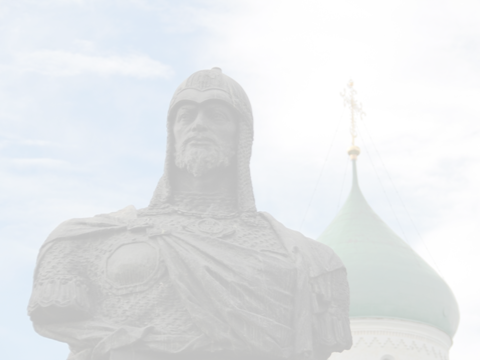 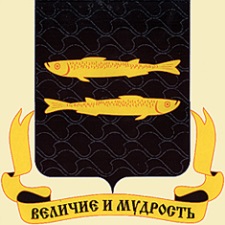 Управление финансов
Основные направления бюджетной и налоговой политики на 2019-2021 годы
Основные направления и задачи:

сохранение и развитие доходных источников бюджета городского округа необходимых для развития муниципального образования ввиду сосредоточения львиной доли налоговых доходов и сборов, собранных на его территории, в областном и федеральном бюджетах: 

увеличение доходной части бюджета за счет привлечения средств внебюджетных источников,  а также средств федерального и областного бюджетов с наиболее высокой долей софинансирования;
укрепление доходной базы городского бюджета путем увеличения собираемости платежей и сокращения задолженности по платежам в бюджет, в том числе путем повышения эффективности администрирования;

повышение эффективности бюджетных расходов и соблюдение сбалансированности бюджета:

         - консервативное бюджетное планирование, исходя из возможностей имеющегося доходного потенциала на        
           планируемый трехлетний период;
         - повышение эффективности реализации муниципальных программ с учетом необходимости соблюдения 
           стратегических направлений развития города в условиях текущей экономической ситуации, исходя из 
           возможностей доходной базы бюджета ;
         - повышение эффективности бюджетных расходов за счет повышения эффективности процедур проведения 
          муниципальных закупок, в том числе путем внедрения казначейского сопровождения;
         - принятие мер по ограничению дефицита бюджета и уровня муниципального долга путем включения в бюджет 
           в первоочередном порядке действующих расходных обязательств, сокращение неэффективных расходов.
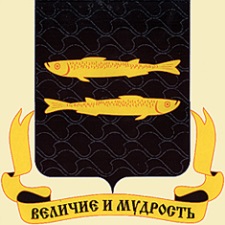 Управление финансов
Основные параметры бюджета городского округа г. Переславль-Залесский в 2018 –2021 годах, млн. руб.
ДОХОДЫ ГОРОДСКОГО БЮДЖЕТА – 1 809 млн. руб.налоговые и неналоговые доходы  - 551 млн. руб.,средства федерального и областного бюджетов – 1 258 млн. руб.РАСХОДЫ ГОРОДСКОГО БЮДЖЕТА -  1 864 млн. руб.
ДЕФИЦИТ -  55 млн. руб.
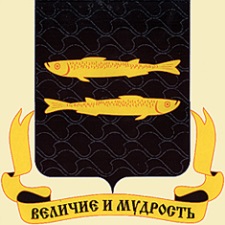 Управление финансов
Динамика поступления доходов в бюджет городскогоокруга г. Переславль-Залесский на 2018 – 2021 годы
Млн. руб.
-334
580
551
575
591
+21
+27
+13
-42
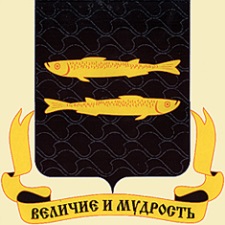 Управление финансов
Структура доходов бюджета городского округа город Переславль-Залесский на 2018-2019 годы, %
Управление финансов
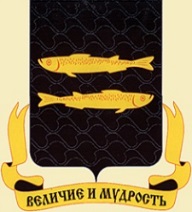 Структура собственных доходов бюджета городского округа г. Переславль-Залесский на 2019 год
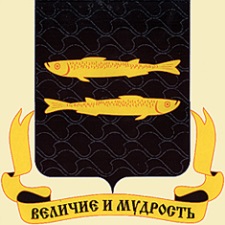 Управление финансов
Динамика налоговых доходов бюджета городского округа город Переславль-Залесский на 2018 –2019 годы, млн. руб.
483
470
+3%
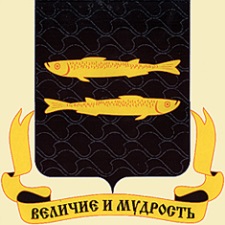 Управление финансов
Динамика неналоговых доходов бюджета городского округа город Переславль-Залесский на 2018 – 2019 годы, млн. руб.
110
-38%
68
[Speaker Notes: НАДО ИЛИ НЕТ?]
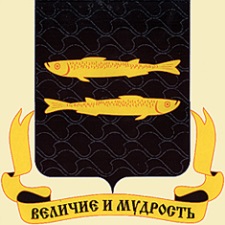 Управление финансов
Оценка потерь бюджета городского округа город Переславль-Залесский от предоставляемых льгот на 2018-2021 годы., млн. руб.
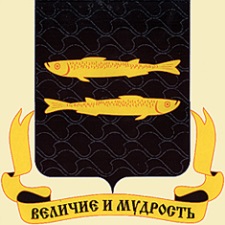 Управление финансов
Структура безвозмездных поступлений в бюджете городского округа город Переславль-Залесскийна 2018 – 2019 годы, млн. руб.
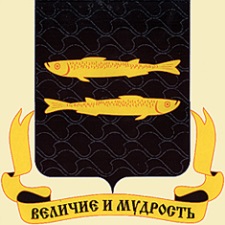 Управление финансов
Удельный вес социальных расходов  в бюджете городского округа город Переславль-Залесский в 2018 и 2019 годах, млн. руб.
млн. руб.
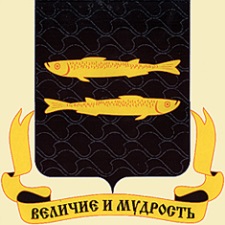 Управление финансов
Структура бюджета городского округа город Переславль-Залесский по видам бюджетов в 2018 и 2019 годах, млн. руб.
млн. руб.
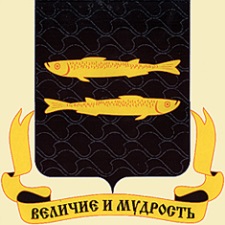 Управление финансов
Отраслевая структура расходов бюджета городского округа город Переславль-Залесский  на 2018 и 2019 годы, млн. руб.
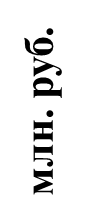 Управление финансов
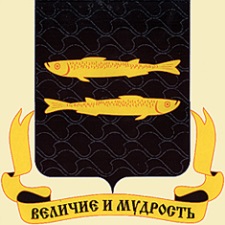 Приоритетные статьи бюджетного финансирования
Заработная плата и начисления на нее
Коммунальные услуги
Имущественные налоги
Социальные расходы
Обслуживание и погашение муниципального долга
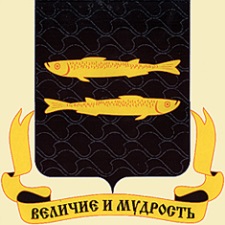 Управление финансов
Расходы по приоритетным статьям в  бюджете городского округа город Переславль-Залесский на 2019 год, млн. руб.
[Speaker Notes: НАДО ИЛИ НЕТ?]
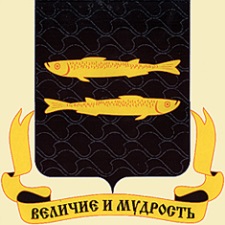 Управление финансов
Структура бюджета городского округа город Переславль-Залесский по муниципальным программам и непрограммным расходам в 2019 году, млн. руб.
Обеспечение 
функционирования и 
развития мун. службы; 134,8
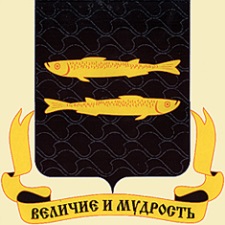 Управление финансов
Муниципальный дорожный фонд городского округа город Переславль-Залесский на 2019 и плановый период 2020 и 2021 годов, млн. руб.
млн. руб.
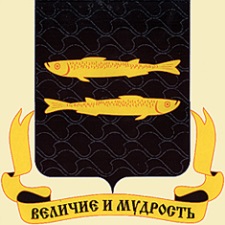 Управление финансов
Дефицит бюджета городского округа       город Переславль-Залесский за 2018 год и на 2019 – 2021 годы, млн. руб.
[Speaker Notes: НАДО ИЛИ НЕТ?]
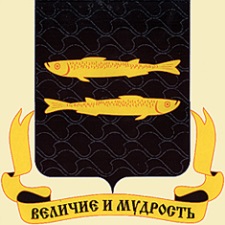 Управление финансов
Динамика объема муниципального долга городского округа город Переславль-Залесский за 2018–2021 годы, млн. руб.
[Speaker Notes: НАДО ИЛИ НЕТ?]
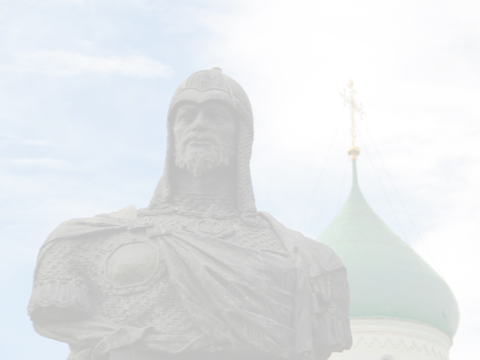 Управление финансов
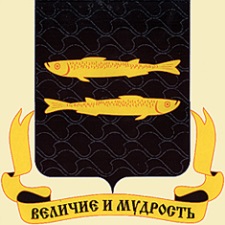 Спасибо за внимание